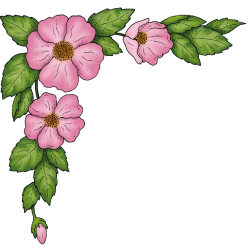 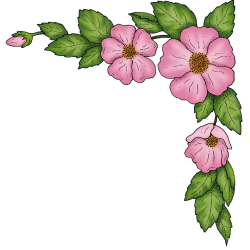 CHÀO MỪNG QUÝ THẦY CÔ VÀ CÁC EM
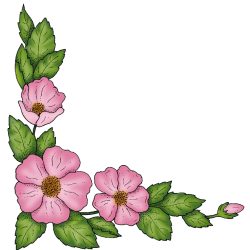 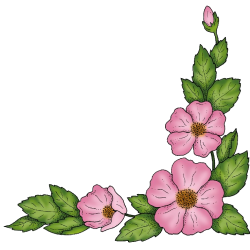 Khởi động
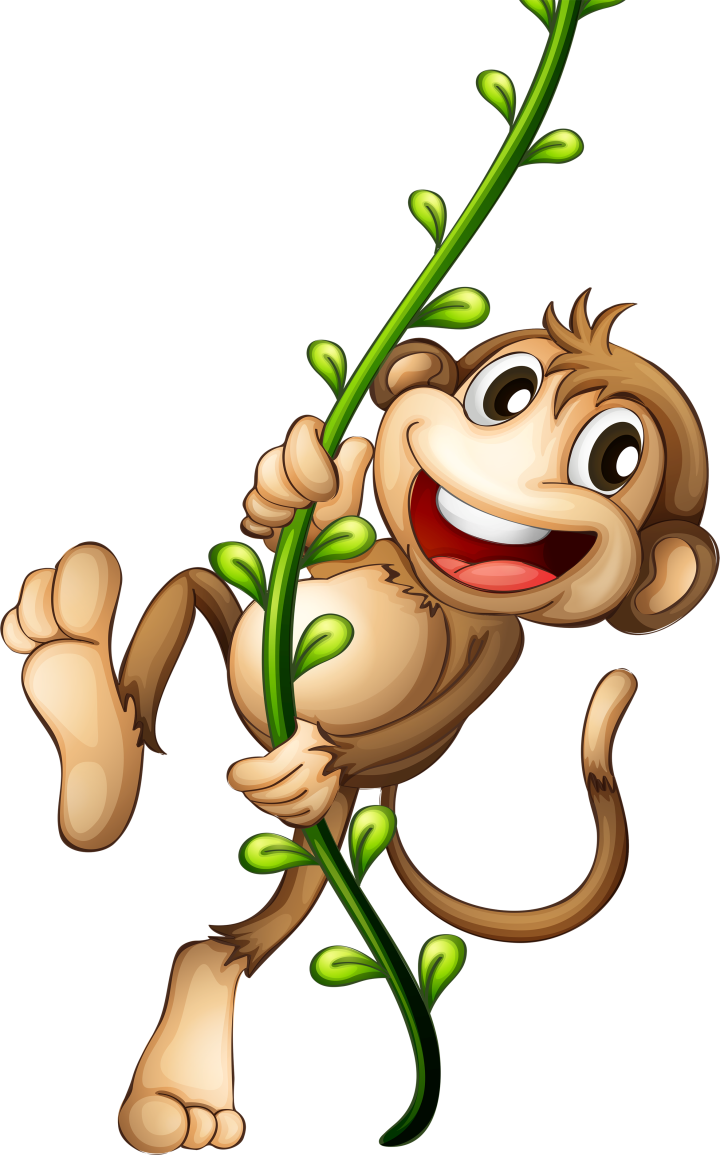 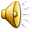 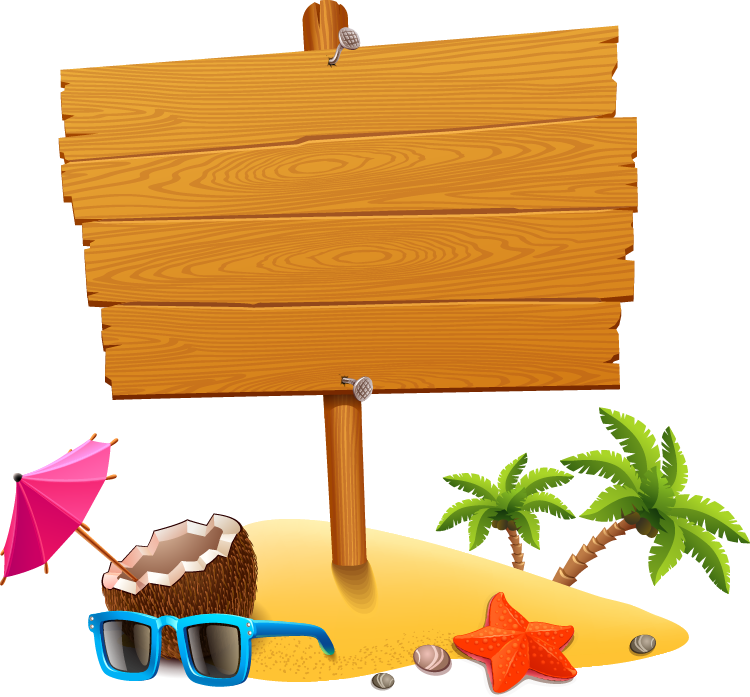 PLAY
Để thực hiện quá trình quang hợp cây xanh cần điều kiện gì?
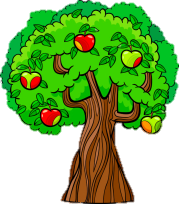 Ánh sáng
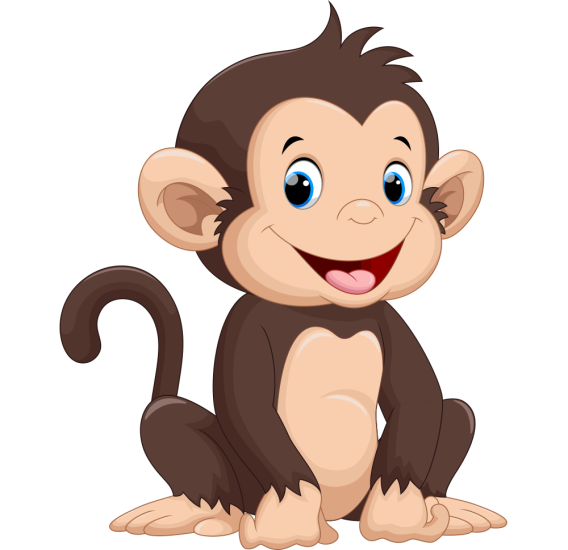 Nguyên liệu của quá trình quang hợp là gì?
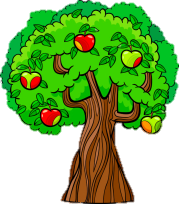 Nước , CO2
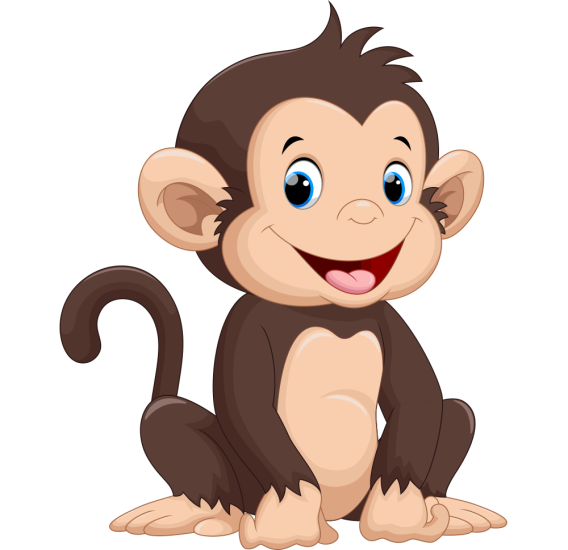 Sản phẩm của quá trình quang hợp?
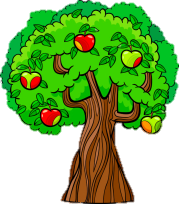 Chất hữu cơ và Khí Oxygen
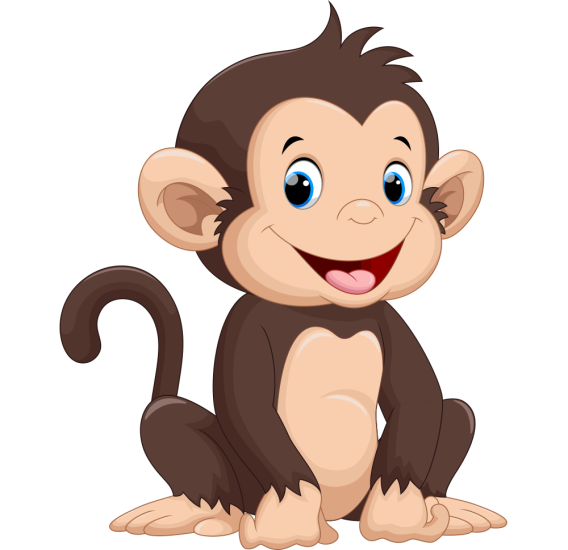 CHỦ ĐỀ 7: TRAO ĐỔI CHẤT VÀ CHUYỂN HÓA 
                          NĂNG LƯỢNG Ở SINH VẬT
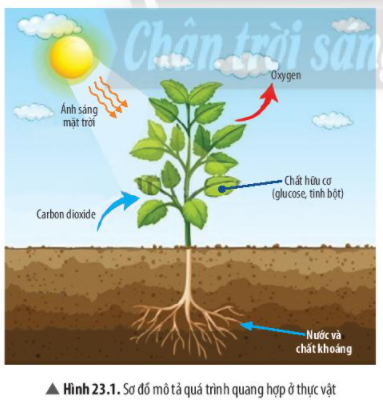 Sản phẩm của quá trình quang hợp ở cây xanh là: 
+ Hợp chất hữu cơ: Glucose, 
tinh bột
+ Khí Oxygen
CHỦ ĐỀ 7: TRAO ĐỔI CHẤT VÀ CHUYỂN HÓA NĂNG LƯỢNG 
                                          Ở SINH VẬT
BÀI 24: THỰC HÀNH 
CHỨNG MINH QUANG HỢP Ở CÂY XANH
1. Xác định có sự tạo thành tinh bột trong quá trình quang hợp ở cây xanh
2. Phát hiện có sự tạo thành khí oxygen trong quá trình quang hợp
CHỦ ĐỀ 7: TRAO ĐỔI CHẤT VÀ CHUYỂN HÓA NĂNG LƯỢNG 
                                          Ở SINH VẬT
BÀI 24: THỰC HÀNH 
CHỨNG MINH QUANG HỢP Ở CÂY XANH
Thí nghiệm 1: Xác định có sự tạo thành tinh bột trong quá trình quang hợp ở cây xanh
TIÊU CHÍ ĐÁNH GIÁ KỸ NĂNG THỰC HÀNH THÍ NGHIỆM
* Điểm tối đa cho mỗi tiêu chí là 10 điểm.
1. Chuẩn bị:
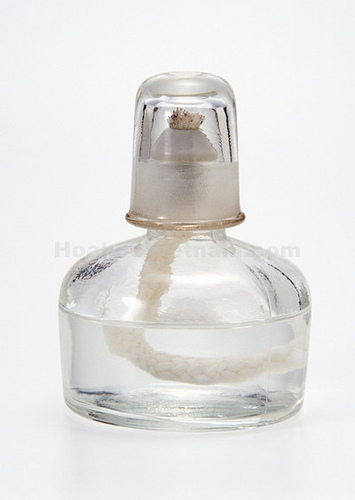 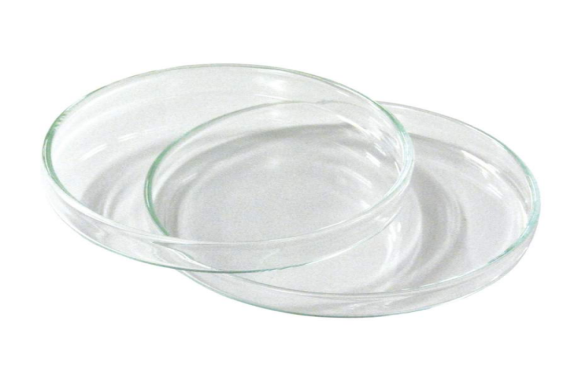 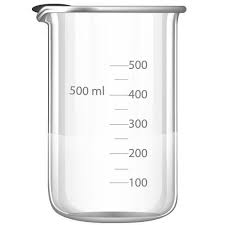 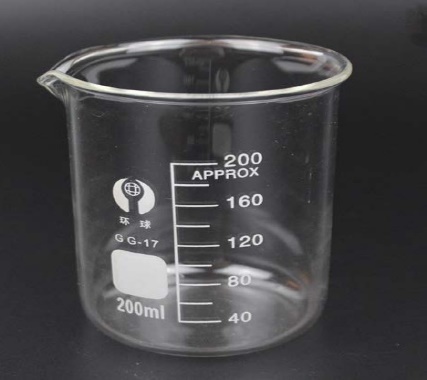 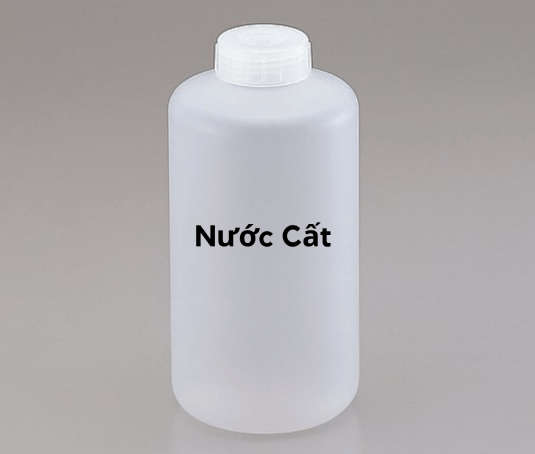 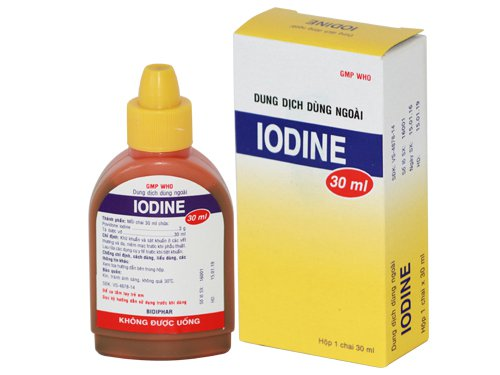 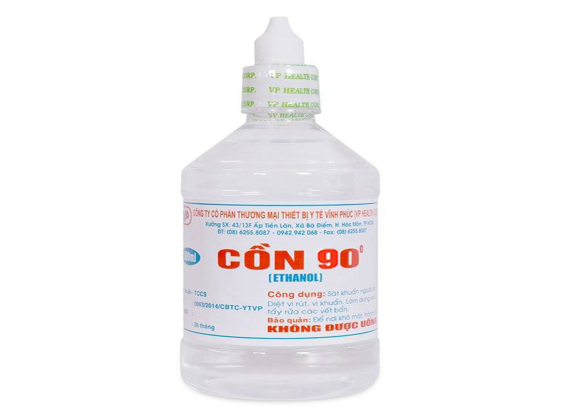 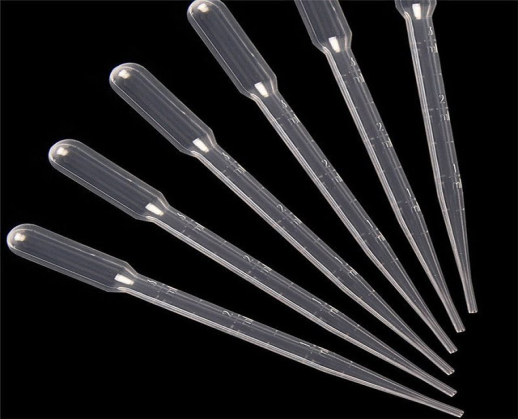 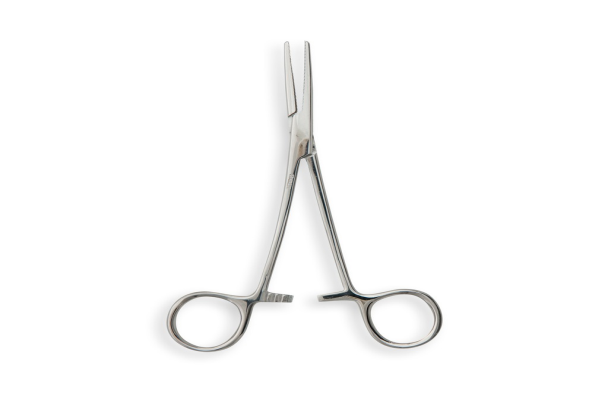 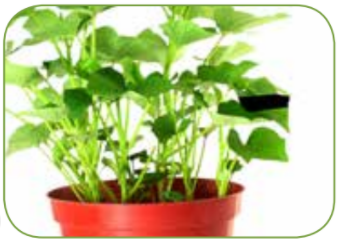 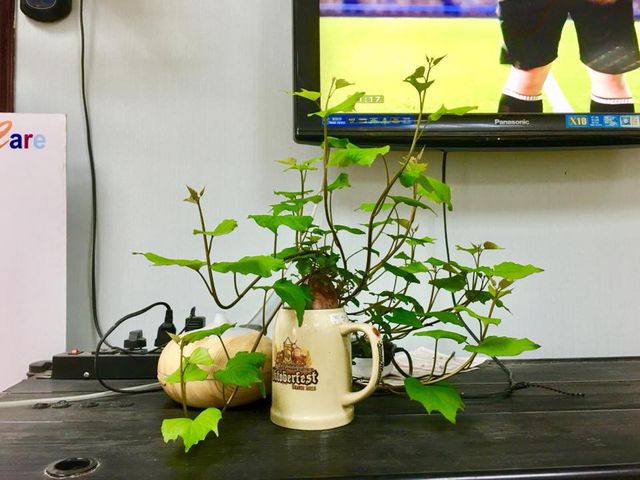 Panh
1. Cách tiến hành:
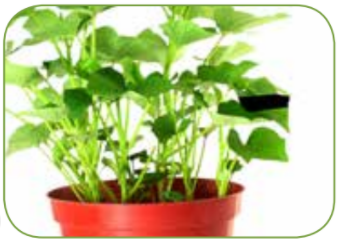 Để tẩy hết tinh bột có trong lá cây
Để làm cho phần lá cây bị che phủ không tiếp xúc được với ánh sáng
Để kiểm tra xem phần lá bị che phủ có quang hợp được trong điều kiện không có ánh sáng không?
2. Tiến hành thí nghiệm:
Để ngừng các hoạt động sống của tế bào
Để loại bỏ diệp lục của lá cây giúp chúng ta dễ quan sát thí nghiệm hơn.
Để rửa sạch cồn
Để kiểm tra sự có mặt của tinh bột trong các phần của lá.
* CHÚ Ý:
1. Cồn là chất dễ cháy, hãy cẩn thận khi thao tác.
2. Dùng panh gắp lá cây sau khi đun sôi lá; đun cách thủy cẩn thận, tránh bị bỏng.
2. Tiến hành thí nghiệm:
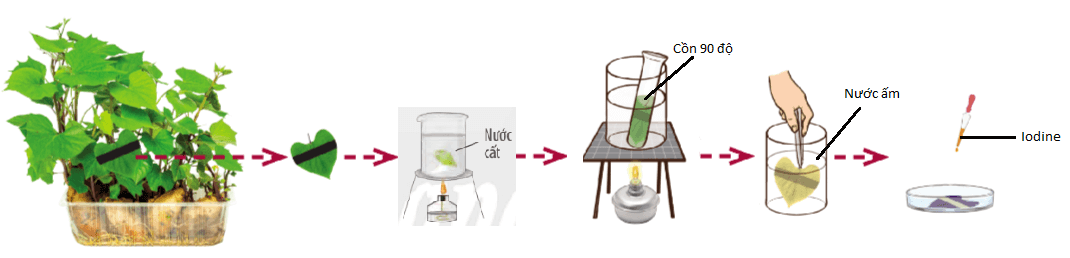 3. Hiện tượng quan sát được, giải thích:
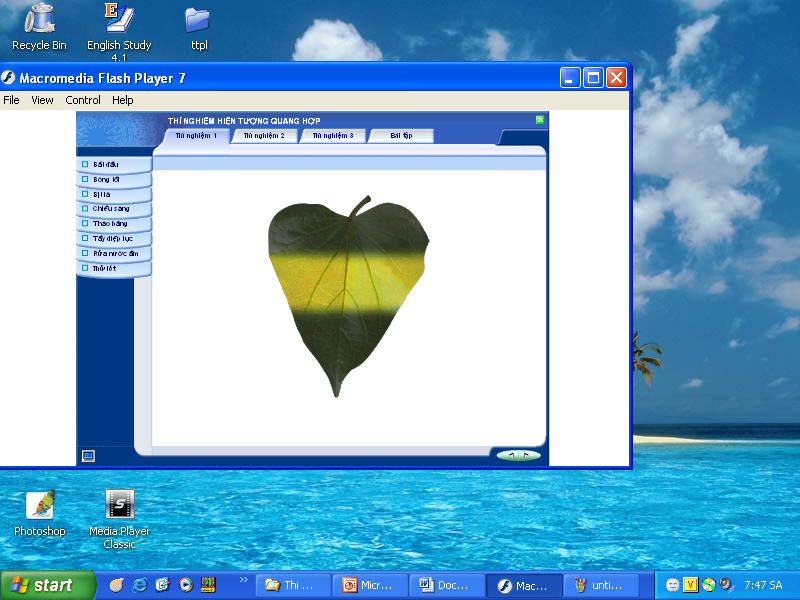 3. Hiện tượng quan sát được, giải thích:
- Phần lá không bị bịt băng giấy đen tiếp xúc được với ánh sáng nên vẫn thực hiện quá trình quang hợp và tổng hợp chất hữu cơ tạo ra tinh bột do đó có phản ứng đổi màu với dung dịch iodine .
Phần lá không bị bịt băng giấy đen đổi màu xanh tím.
Phần lá bị bịt băng giấy đen không đổi màu xanh tím.
- Phần lá bị bịt băng giấy đen không tiếp xúc được với ánh sáng nên không thực hiện quá trình quang hợp vì vậy không tạo ra  tinh bột, do đó không có phản ứng đổi màu với dung dịch iodine .
4. Kết luận:
- Tinh bột là sản phẩm của quang hợp. 
   - Ánh sáng là điều kiện thiết yếu của quá trình quang hợp.
Thí nghiệm 2: Xác định có sự tạo thành khí oxygen trong quá trình quang hợp ở cây xanh
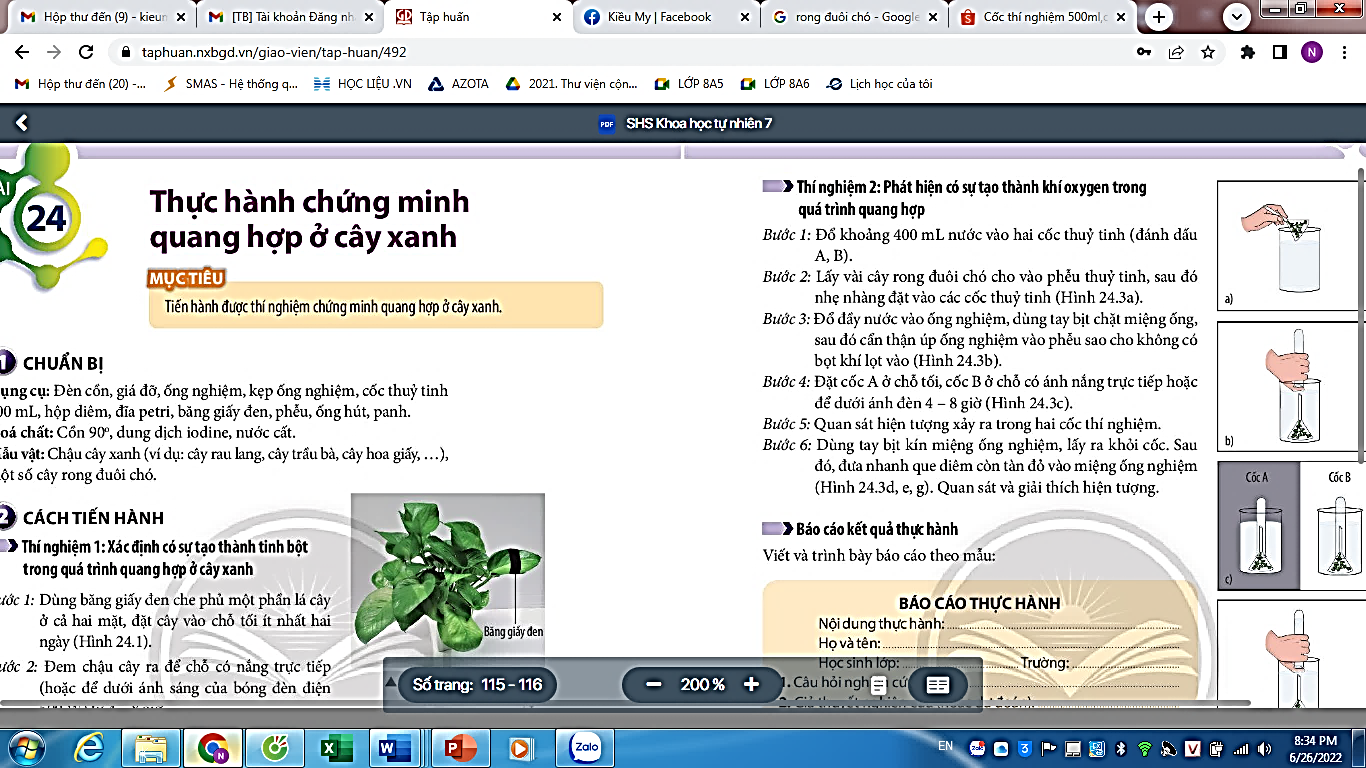 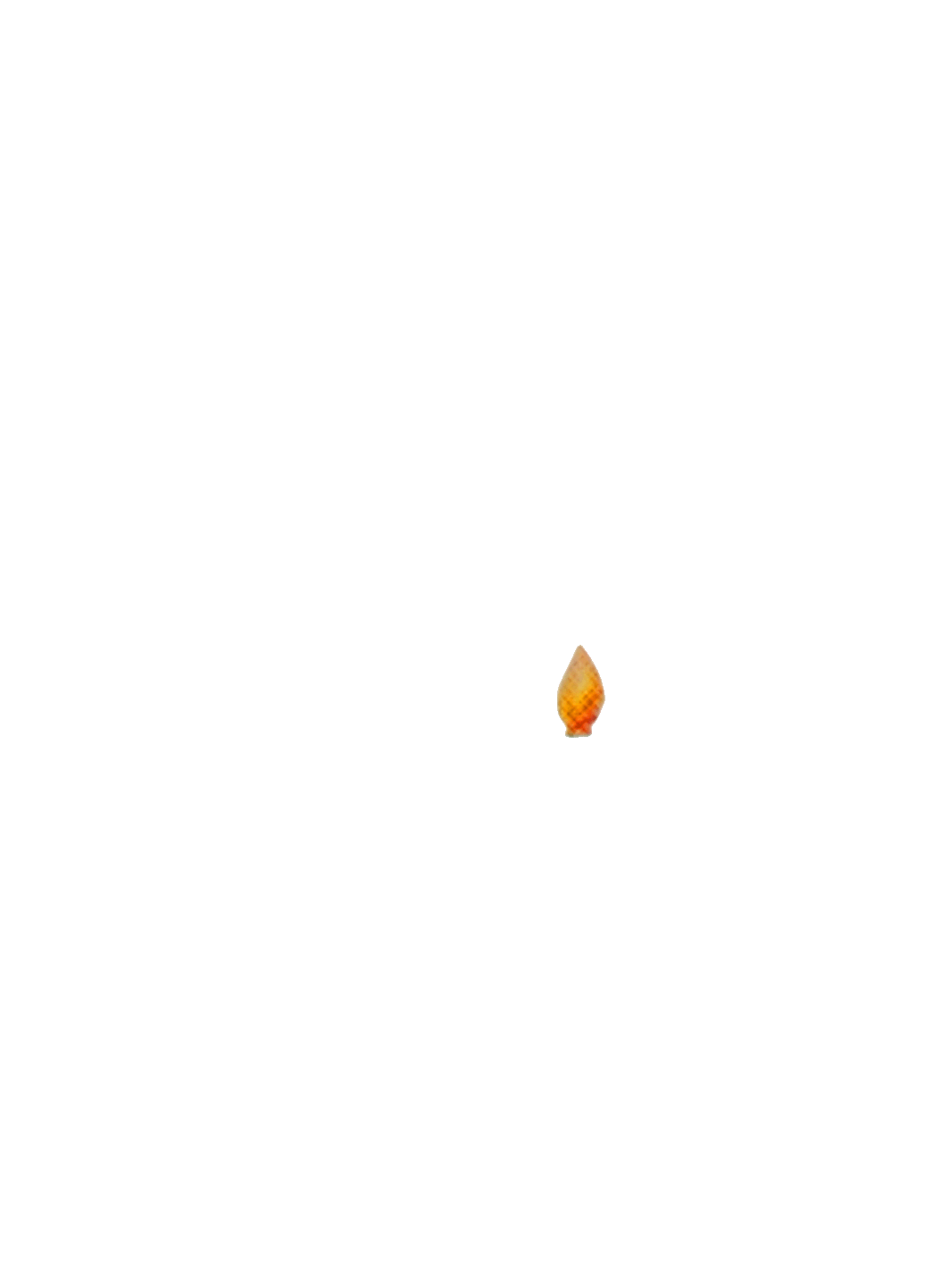 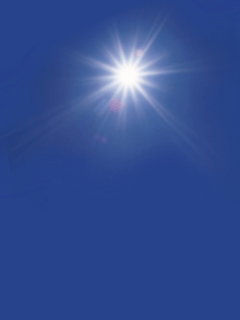 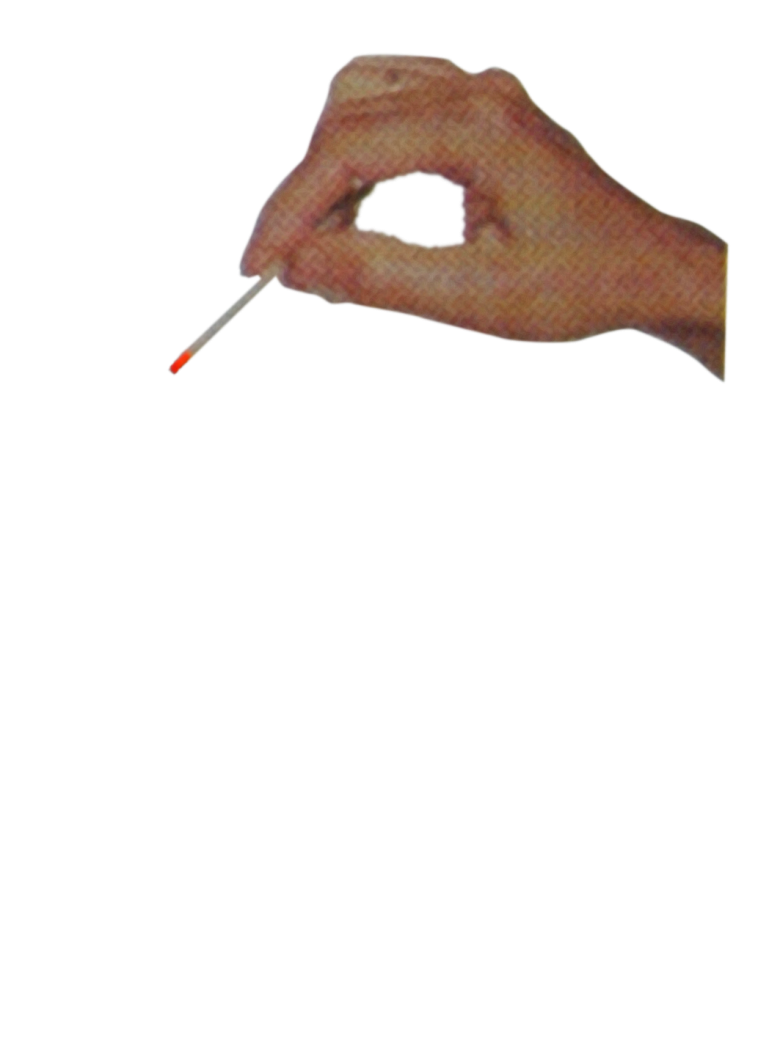 2- Thí nghiệm: Phát hiện có sự tạo thành khí oxygen trong quá trình quang hợp
*Tiến hành:
.
.
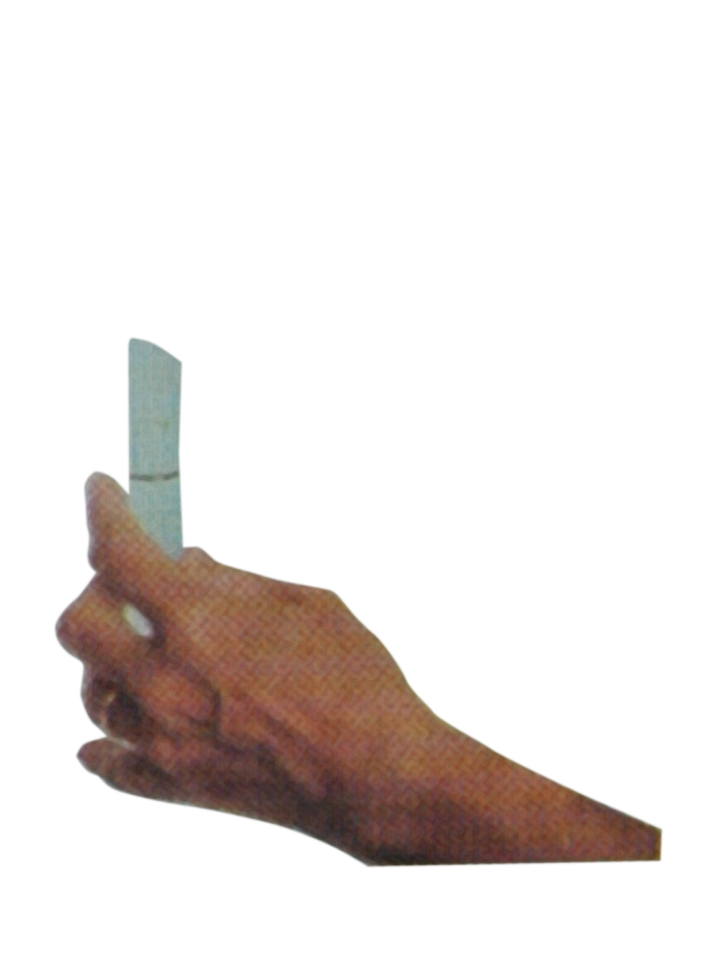 Sau 6 giê
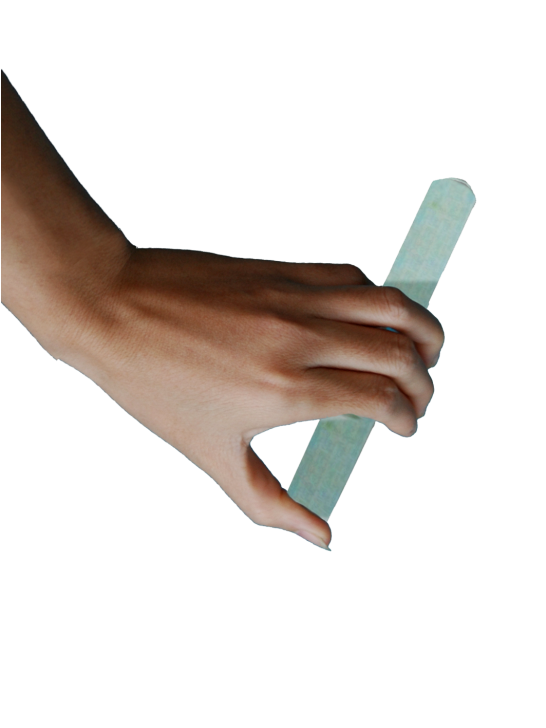 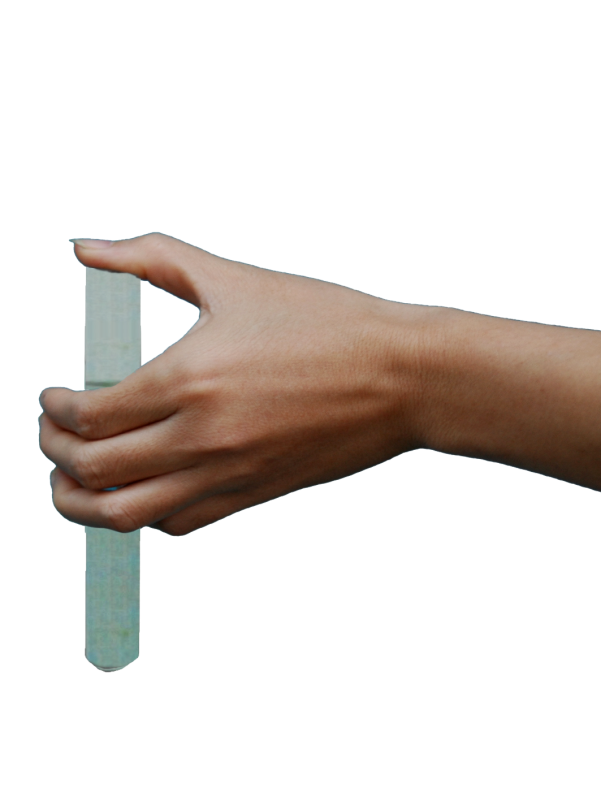 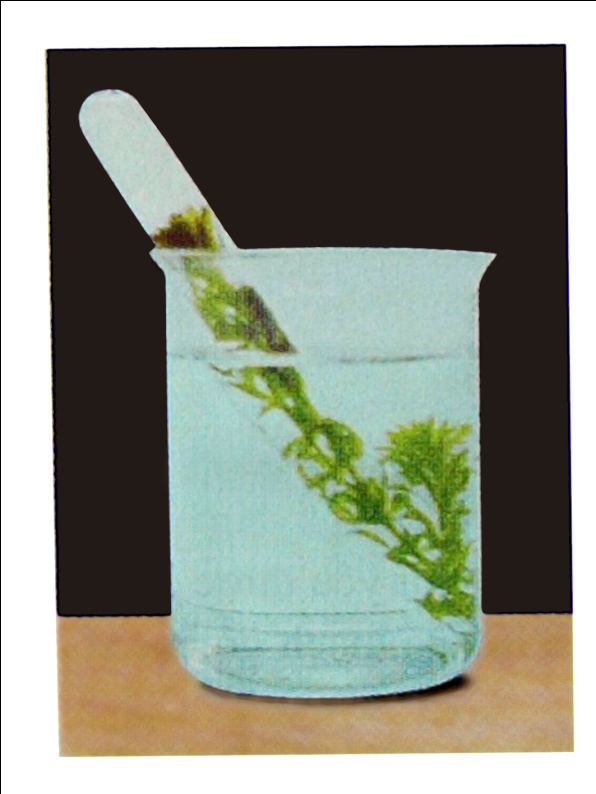 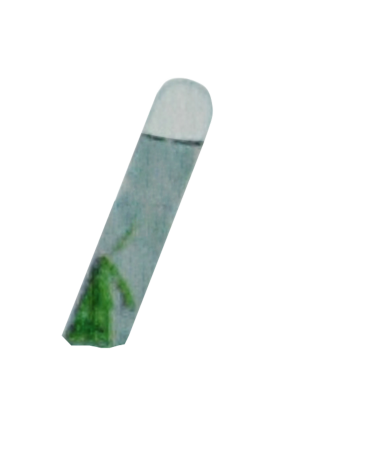 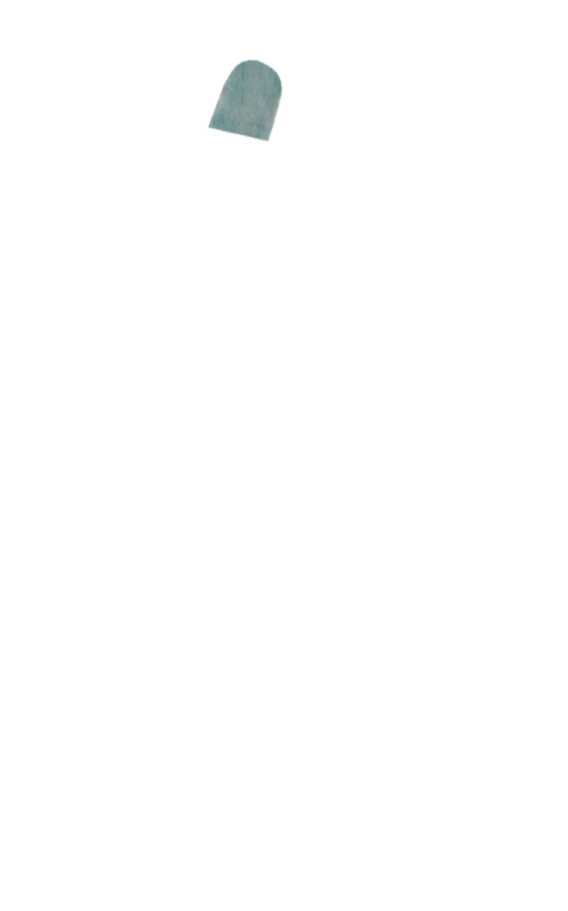 B
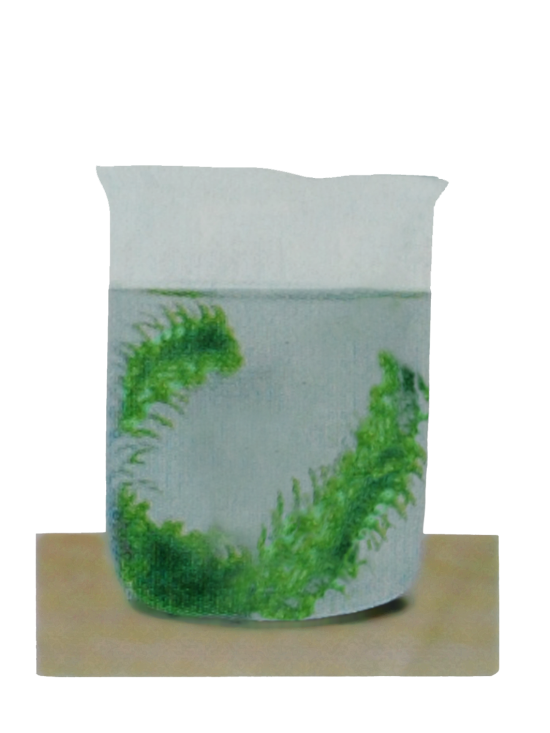 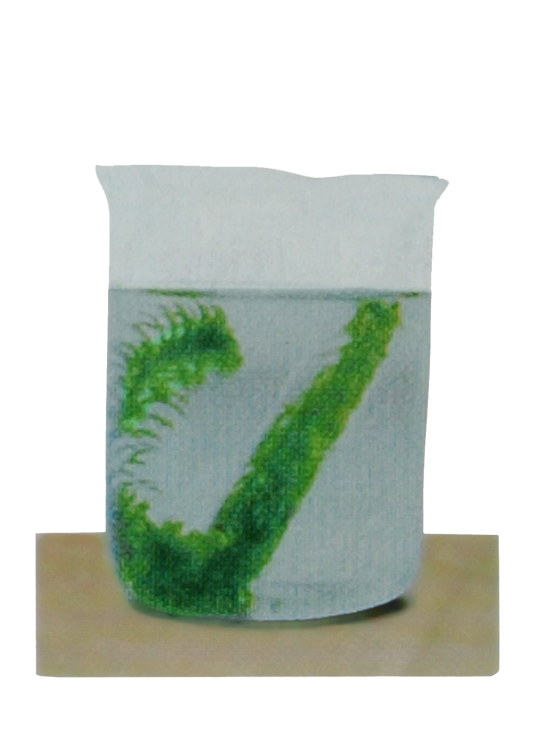 A
Để trong tối          Để ngoài nắng 4-8 giờ
Lấy ống nghiệm ra
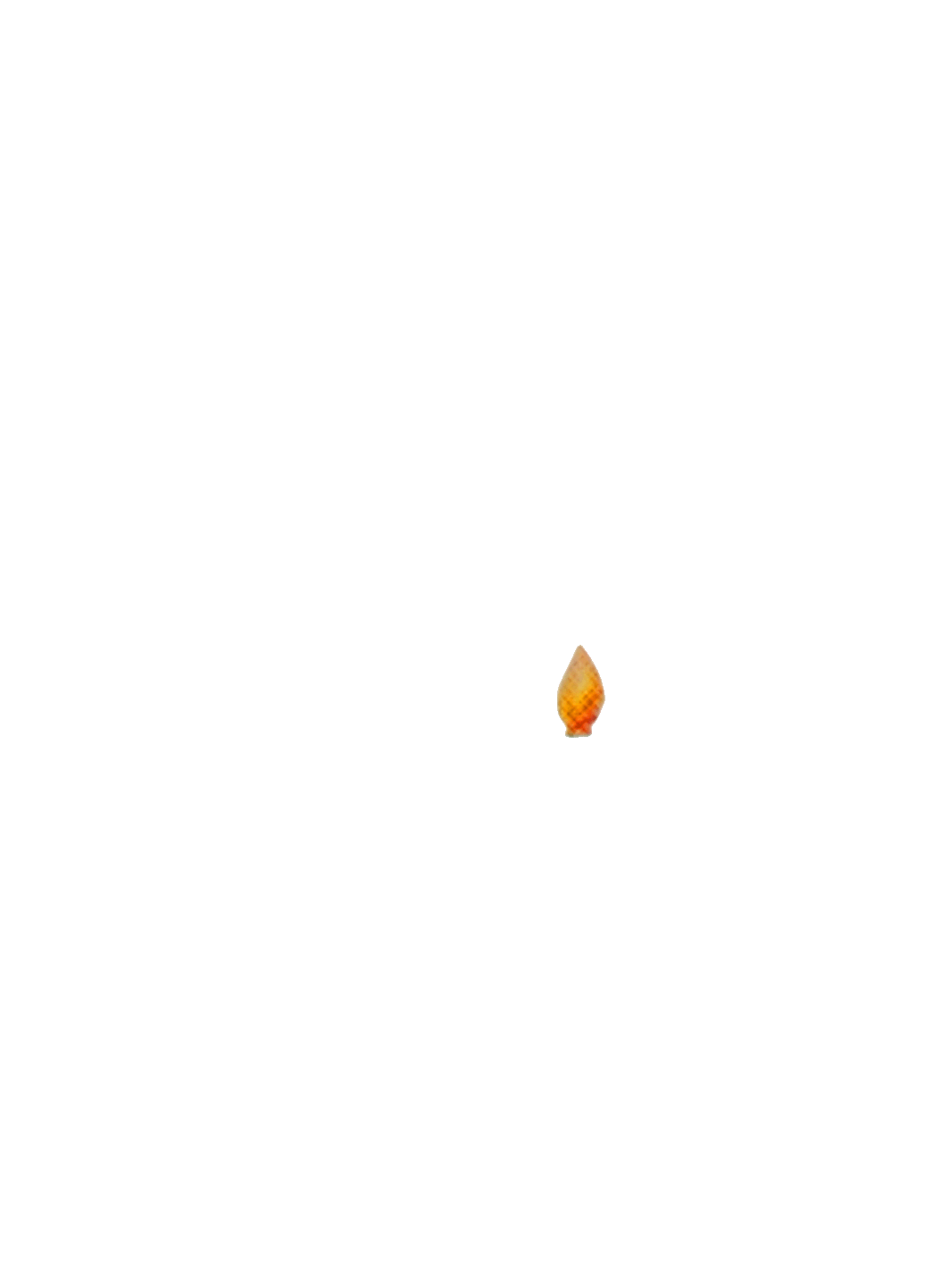 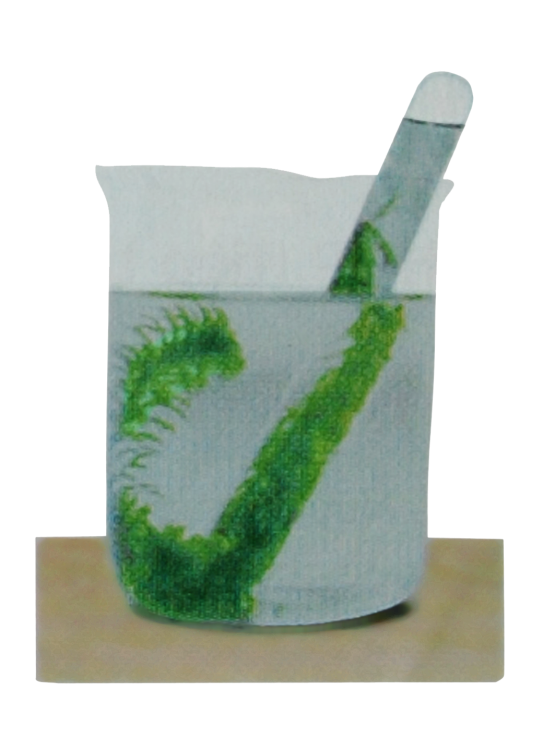 *Hiện tượng:
- Ở ống nghiệm B có bọt khí nổi lên, nước trong ống nghiệm rút xuống.
- Chất trong ống nghiệm làm tàn đỏ bùng cháy
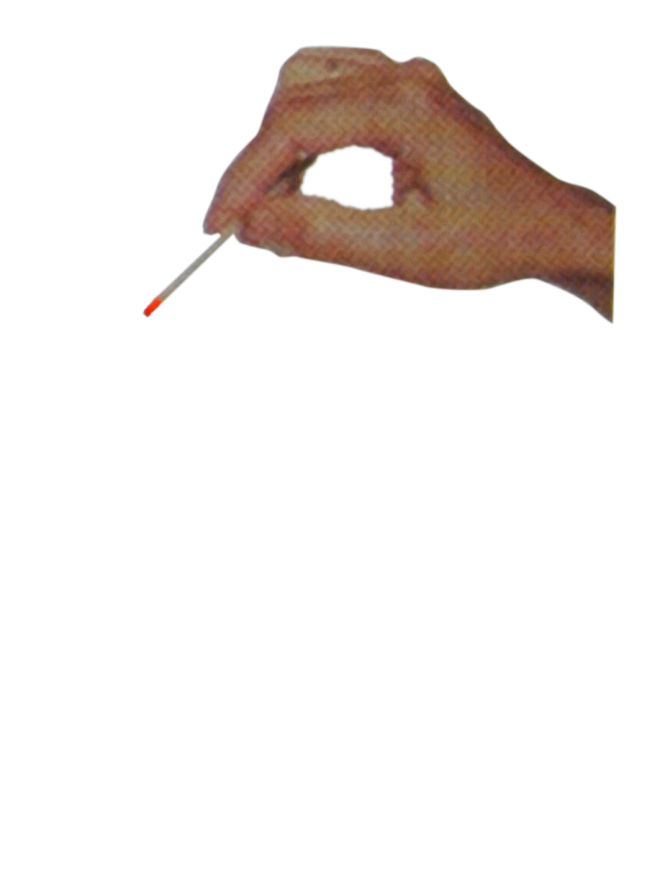 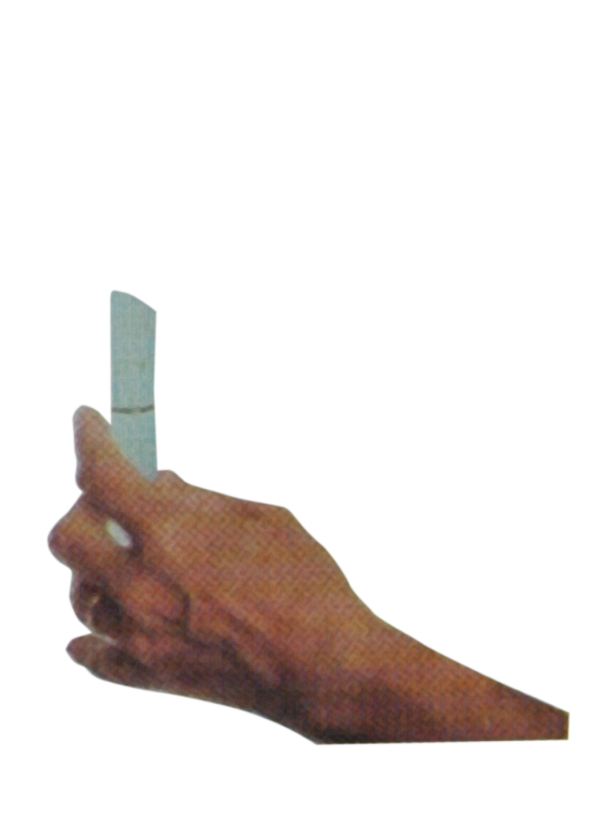 * Giải thích ? Chất làm que đóm còn tàn đỏ cháy là chất gì?
Khí Oxygen
* Kết luận
Trong quá trình quang hợp cây xanh đã nhả khí oxygen ra môi trường
LUYỆN TẬP
Viết và trình bày báo cáo theo mẫu quy định.
1. Viết phương trình của quá trình quang hợp ở cây xanh?
2. Cho biết nguyên liệu và sản phẩm của quá trình quang hợp
Nguyên liệu: nước, carbon dioxide, ánh sáng, chất diệp lục
Sản phẩm: Chất hữu cơ, oxygen
3. Thí nghiệm 1,2  chứng minh được điều gì?
4. Những yếu tố nào ảnh hưởng đến quá trình quang hợp?
Ánh sáng, nước, hàm lượng khí carbon dioxide, nhiệt độ
BẢNG TỔNG HỢP ĐÁNH GIÁ KỸ NĂNG THỰC HÀNH THÍ NGHIỆM
* Điểm đánh giá của học sinh và giáo viên:
        + Điểm HS đánh giá = Tổng điểm các tiêu chí của 4 nhóm : 24
        + Điểm GV đánh giá = Tổng điểm các tiêu chí : 6
      * Điểm đánh giá thường xuyên =  ( điểm HS đánh giá + điểm GV đánh giá ) : 2
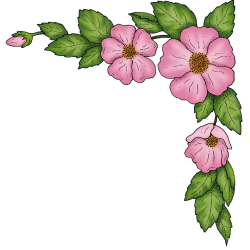 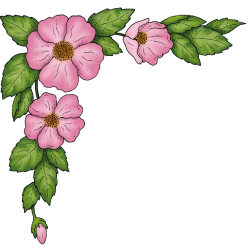 KÍNH CHÚC QUÝ THẦY CÔ
SỨC KHỎE VÀ HẠNH PHÚC.
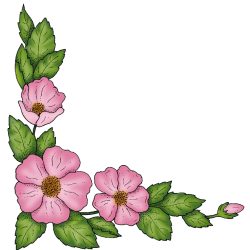 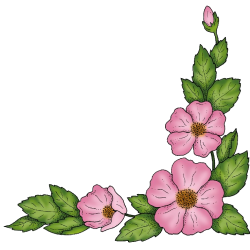